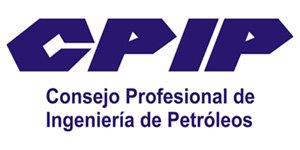 CONTACTOS PARA PRACTICAS DE VACACIONES EN LAS FACULTADES DE INGENIERIA DE PETROLEOS